“Ask the Pediatrician”February 2021
Natasha K. Sriraman MD MPH FAAP FABM
Associate Professor of Pediatrics
Eastern Virginia Medical School
Division of General Academic Pediatrics
Children’s Hospital of the King’s Daughters

Virginia Chapter-AAP Executive Board

www.NatashaMomMD.com
Diane Dubinsky, MD FAAP
Clinical Assistant Professor of Pediatrics - 
Georgetown University School of Medicine
Virginia Commonwealth University School of Medicine
Visiting Assistant Professor of Pediatrics - University of Virginia School of Medicine
QUESTION:  Would like more information on POTS/dysautonomia.

Answer:  POTS – Postural Orthostatic Tachycardia Syndrome – a condition that affect circulation. 
	Three forms:  Neuropathic (peripheral denervation), hyperadrenergic (over activity of sympathetic 	nervous system), Hypovolemic (reduced blood volume). 
	Symptoms ( most affected women 13-50)
Lightheadedness, dizziness, fainting, or near fainting
Abdominal Pain and bloating, headaches, insomnia, diarrhea or constipation.
Rapid heart rate upon standing from reclining and relieve with sitting or lying back down
Symptoms can come and go over a period of years. 
Etiology
Variable causes, post viral, pregnancy, post head trauma, autoimmune conditions
Diagnosis
Tilt table test is gold standard in addition to some laboratory analysis, EKG, and Echo. 
Treatment 
adjustment in diet (increase salt, increase fluids, frequent meals, increase fiber)
 medications  (salt tablets, fludrocortisone, beta blockers)
 physical activity ( increase exercise, cardiac rehab model, isometric walking, yoga)
Sleep hygiene
Dysautonomia (autonomic dysfunction)
Multiple types 
NCS(neurocardiogenic syncope) most common form
POTS (postural orthostatic tachycardia syndrome) 
FD (familial dysautonomia) – inherited form decreased pain sensitivity, lack of tears, trouble regulating body temperature,  more common in Ashkenazi Jewish heritage)
MSA (multiple system atrophy) – life threatening form, usually over age 40
Can affect multiple physiologic and organ systems - HR, BP, RR, digestion, skin temp, body temp, hormonal functions, kidney and bladder function, pupil dilation, sexual function
Can occur independently or in association with many other conditions.
Many symptoms and very variable between patients. 
http://www.dysautonomiainternational.org/
Question:  Can you provide any “hacks” with getting children to cooperate during procedures?
Each child is different, and approach needs to be age appropriate
Educate child on what is about to happen
Toddlers – simple explanation on day of appointment
Preschoolers and young school aged children- may benefit about by talking about procedures a day or so in advance
Older children/ adolescents- benefit by talking about procedures several days in advance (however, it high anxiety , might want to adjust process). 
Reassure you will be there to help
Never lie, don’t say (this isn’t going to hurt if pain is involved)
Recognize fear and crying as normal
Bring items of comfort for your child (i.e. favorite blanket, or bear, etc)
Distraction techniques during procedure (sing songs, listen to music,  read a book)
Recognize how it felt after the procedure, allow child to express their feeling.
Q: What is the single most important thing we can do to promote health in school-age children?
Advocate for healthy food options: breakfast and lunch
More than 1/3 of children in the US are overweight or obese
National School Lunch Program served over 5 billion lunches/year
32 million children are served NSLP every day
2010: President Obama signed Healthy Hunger-Free Kids Act
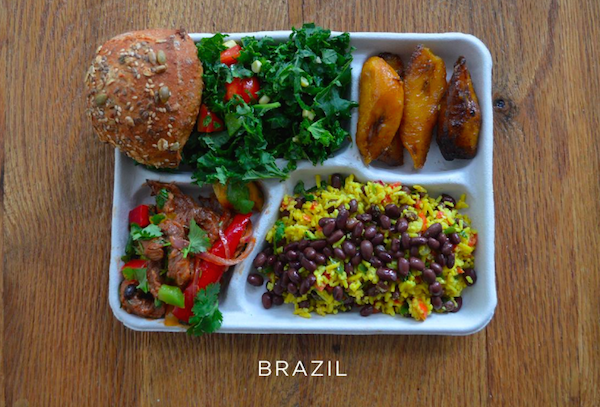 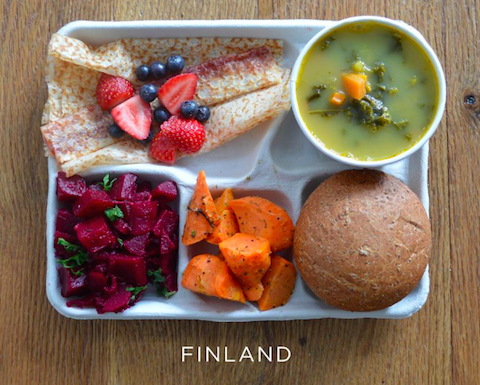 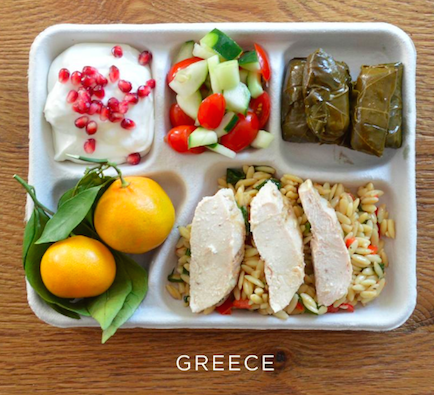 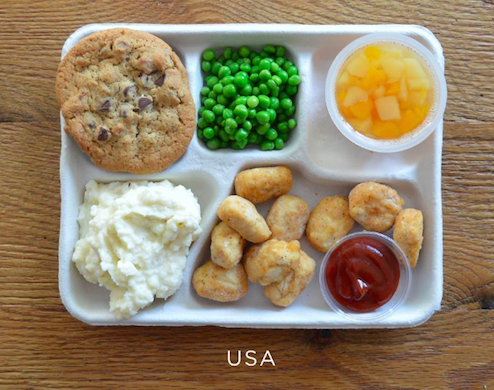 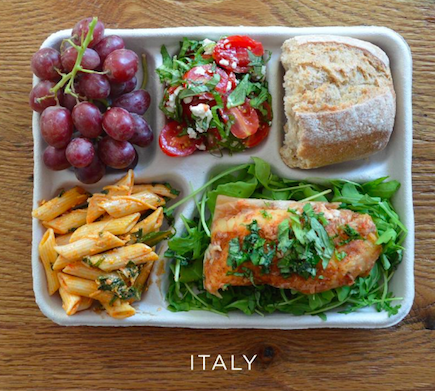 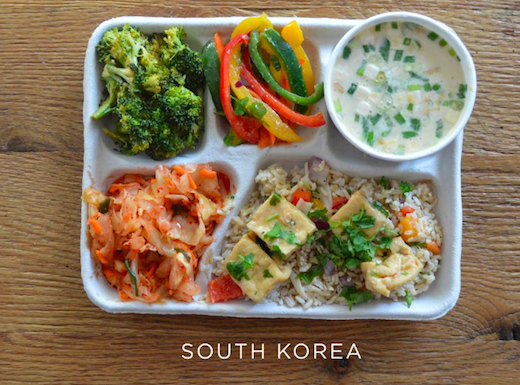 Q: What is the single most important thing we can do to promote health in school-age children?
Recess/Time Outdoors
Many times, recess is taken away as a method of punishment
Less time for recess 
More time for academics, standardized testing
Counter-productive
Promotes physical health, social development and better cognitive performance
Creative play
Question:  How safe are some of the air purifying systems being used in classrooms for students with asthma?
Different types of air purifiers
Ozone- generating air cleaners  - create ozone to clean the air through chemical interactions.
Electronic air cleaners – charges particles in air causing them to stick to surfaces, can create ozone as by product
Filtering air cleaners – remove particles by passing air through a filter i.e. HEPA, MERV rated filters
Safety
Ozone (3 atoms of Oxygen)– inhalation of ozone at certain levels can cause coughing, chest pain, throat irritation and shortness of breath, aggravate asthma
OSHA – limit exposure to no more than 0.10 ppm for 8 hours
NIOSH – limit exposure to no more than 0.10 ppm (no time limit reported)
EPA – maximum outdoor average concentration of 0.08 ppm
Filtering air cleaners are the safest and can actually help reduce symptoms of asthma and respiratory symptoms due to air pollution and contaminants.
Question: Physical evidence of current and past child abuse.  What to look for?
Children’s reactions to exposure to violence can be immediate or appear much later.  
Reactions differ in severity and present with a variety of behaviors.
Besides obvious signs of physical  trauma – i.e. bruising, bleeding, unexplained injuries – look for behavior variations
Question: How can school nurses help students and parents with detachment issues after returning to in person learning?
each child may have very different experiences during the pandemic
One size doesn’t fil all– each child may have different experiences during the pandemic (i.e. parental job    loss, food insecurity, family depression, alcohol or drug use exposure, abuse, illness and death.)

Recognize varying levels of coping skills and resilience 

Prepare ahead for younger children, 
frequent discussions ahead of returning, driving by school daily ahead of time
Discuss fun memories of their teacher, or stories about their friends and thing that will be the same
Discuss differences they will encounter (spaced desks, masks,  lunch set up, etc). 
Acknowledge what has happened
Allow time for students to talk
Younger children – extended circle time, check-ins as a class
Older children/adolescents – peer support
Nurse “office hours” to come talk
Create activities that allow and encourage students to build connections
Refer for professional intervention if significant concerns
Question:  What are your recommendations for parents who have children with symptoms of autism  or other related diagnosis including ADHD? Are you aware of specialists in Norther Virginia area?
Refer back to primary care pediatrician for evaluation 
They will have knowledge of community resources, behavioral therapy interventions
https://www.autismspeaks.org/resource-guide
Can filter resources by state, age and severity of symptoms. 
Advocacy, 
Autism friendly services
Employment and post secondary education
Evaluation and diagnosis
Health and Medical/dental
Housing and community living
Multi service providers
Recreation and community activities
Safety
Schools
Support groups
Treatments and therapies
Q: Why do physicians fail to complete the hearing/vision and developmental screening on physicals?
Question screening at every visit
Objective screening required at: 
Vision: 3, 4, 5, 6, 8, 10, 13,16,20
Hearing: 4, 5, 6, 8, 10, 12, 15
At younger ages, child has to be cooperative, also consider developmental status of each child
Developmental surveillance done at each visit
Autism screening: 18, 24 months
Depression screening: yearly starting at 11 y/o
Q: How do you address vaccine refusal?
Vaccines do NOT cause autism
In our pediatric offices, we ask mom/parent
What are their concerns about vaccines, try to be specific
Where are they getting their information (web/friends/family)
Has there been a previous reaction they are worried about?
Go step by step addressing each concern
Discuss risk of illness/death of contracting certain diseases
Parent must sign AAP Vaccine Refusal Form
Documentation
Questions:  Current guidelines for treatment of conjunctivitis and school exclusion
Most common cause is viral, but occasionally bacterial – often difficulty to determine what the infectious agent is without culture. 
Most common under age 5
Incubation 24-72 hours
Exclusion criteria (Virginia School Health Guidelines)
Exclude from school while symptomatic or until 24 hours of antibiotic treatment has been completed. 
Some doctors will opt to wait if child has not purulent discharge, no other symptoms. And give it a day or two to see if it resolves. 
Others will treat empirically so child can return to school next day. 

Different jurisdictions may vary
Question: How do you see HIPAA applying when you or your staff communicate with school nurses?
The HIPAA Privacy Rule allows covered health care providers to disclose PHI about students to school nurses, physicians, or other health care providers for treatment purposes, without the authorization of the student or student’s parent.  For example, a student’s primary care physician may discuss the student’s medication and other health care needs with a school nurse who will administer the student’s medication and provide care to the student while the student is at school. In addition, a covered health care provider may disclose proof of a student's immunizations directly to a school nurse or other person designated by the school to receive immunization records if the school is required by State or other law to have such proof prior to admitting the student, and a parent, guardian, or other person acting in loco parentis has agreed to the disclosure.
https://www.hhs.gov/hipaa/for-professionals/faq/517/does-hipaa-allow-a-health-care-provider-to-disclose-information-to-a-school-nurse/index.html
Question: How should we screen children for vision and hearing under age three?
Vision screening under age three is only recommended during well child visits at the health care provider’s office or if concerns are raised ( squinting, holding book too close, etc.).   
Screening exams (fix, follow, red reflex, pupillary response, cornea, iris, ptosis)
Instrument based screening can begin at age 6 months

Hearing screening under age three is only recommended during well child visits or if concerns are raised (not responding, delayed speech).
Screening is done at birth, and repeated at 2 years if high risk (family history, prematurity, syndrome, congenital infections, etc.)
<<<< Development
<<<< Hearing/Vision
<<< Other Concerns
IMPORTANT: please refer mom/parent back to pediatrician to address their concerns
Q: When the recommended intervals for the Hep B shot are not met, is it recommended that child repeat 4th shot to meet state requirements?
Hepatitis B Vaccine Intervals
At least 4 weeks between doses #1 and #2
At least 8 weeks between doses #2 and #3
Minimum interval from 1st dose to 3rd dose is 16 weeks 

Do NOT restart the series 
*There are some rare exceptions (titers, liver disease)

4th dose required if total 16 week interval period not met for series

www.cdc.gov/vaccines/schedules/vacc-updates/heplisav-b.html
Question:  what is the best way to facilitate communication and collaboration?
Major issue – requires commitment on all parties,  school nurse, parents, and health care provider.
Multiple modes of communications: - best is still a phone call!  Telephone tag is an issue
Use of encrypted emails, fax, forms help but still not as good as a call.
Providers often return calls midday during lunch hour or at end of day.  School nurses often gone at end of day (hours are different) 
Communicate how and where and when you will be available. 
Encourage parents to be involved in communications as well.